Molecular BiologyIntroduction and brief history
References :
1-Essential of molecular biology by George M. Malacinski,  4th edition, 2003.
2-Molecular Biology, Gene to protein by Burton E. Tropp, 4th Edition,  2012.
Definition of molecular biology :
It is the science  deals with macromolecules and  to understand the five basic behavior patterns (growth, division, specialization, movement, and interaction) in terms of the fine molecules responsible for them including (DNA, RNA, and Protein)

Freidrich Miescher (1869): He was the first researcher who isolate and identify nucleic acid. It was phosphate-rich chemicals, which he called nuclein (now nucleic acids), from the nuclei of white blood cells without knowing its responsibility about inheritance.
Griffith´s experiment to identify  the genetic material (bacterial model)
Griffith's experiment, reported in 1928-29 by Frederick Griffith (British scientist) was one of the first experiments suggesting that bacteria are capable of transferring genetic information through a process known as a transformation but he didn't realize the nature of the genetic materials 
Griffith used two strains of pneumococcus (Streptococcus pneumoniae) which is Gram-+ bacteria infect mice – a type III-S (smooth) and type II-R (rough) strain. The III-S strain covers itself with a polysaccharide capsule that protects it from the host's immune system, resulting in the death of the host, while the II-R strain doesn't have that protective capsule and is defeated by the host's immune system.
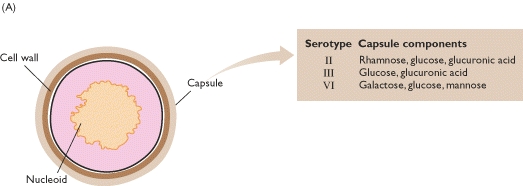 Griffith's experiment discovering the"transforming principle" in Streptococcus pneumoniae  bacteria
Avery–MacLeod–McCarty Experimentto prove the DNA is the genetic material
It was reported in 1944 by Oswald Avery, Colin MacLeod, and Maclyn McCarty, to prove that DNA is the substance that causes bacterial transformation.  They repeated the same steps of Griffith as it Starts with: 
1- Heat-killing  Streptococcus pneumoniae ( virulent strain type III-S) 
2- Incubation  along with living but non-virulent type II-R pneumococci
3- Resulted in production of smooth colonies on media and a deadly infection of type III-S) 
 4- Then they designed new experiment depending on cell filtrate rather than the whole cells  as follow:
Avery and his colleagues start to prove DNA is the genetic material responsible for heredity by the transformation process.
1-They start with destruction cells of virulent s strain to release the genetic material outside the cell then they took the extract and are subjected to centrifuge to get rid of all intact cells.
2-They incubated the extract with R strain in cooled condition(4 cº) with the addition of CaCl2 then transfer to 42 cº (heat shock)
The results showed that the R strain convert to S strain after culturing on agar media.
They repeat the experiment by using only the DNA they notice the R strain converted to →S  strain 
In the second experiment, they used polysaccharide instead of DNA  the result was different because the R strain didn’t transform to S strain. 
Finally, they treat cell  filtrate of S strain  with  protease, ribonuclease, and  deoxyribonuclease 
the process succeeds with the first two enzymes but is inactivated by treatment with the third one.
Final conclusion (1944)                   .    1-The chemical analysis for the transformed cell contain nucleic acid rather than protein or polysaccharide                                 .   2-The physical analysis revealed that the nucleic acid was highly viscous rich with phosphoric acid. Incubation the extract with Trypsin (protease) or RNase didn’t stop transformation process and only DNase cause complete inhibition to the process, thus they realize  that the genetic material is the DNA rather than RNA or the protein 3- The final process called Transformation
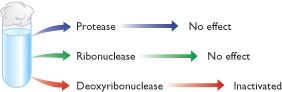 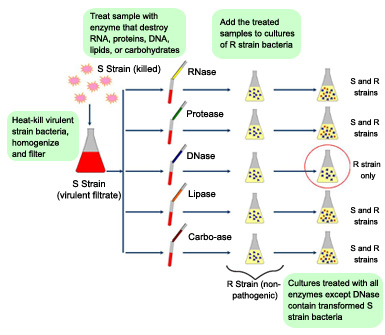 Hershey–Chase experiments  to prove that the DNA is the genetic material using virus (phage) model
Alfred Hershey and Martha Chase (1952)confirming that DNA was the genetic material (first demonstrated in 1944) using T2 phage virus
The phage consists of a protein shell(capsule) containing its genetic material(DNA). The phage infects a bacterium by attaching to its outer membrane by tail fiber then  injecting its genetic material  leaving its empty shell attached to the bacterium.
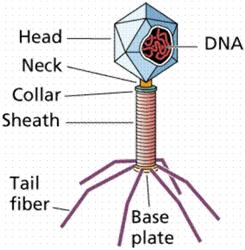 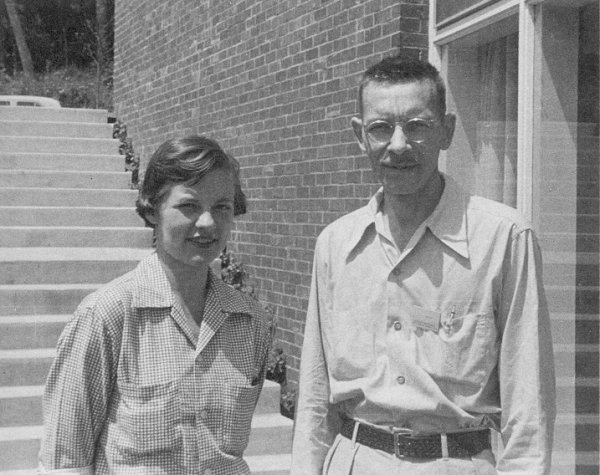 ERPIREMENT:
They depend on the differences between protein &DNA chemical structure (DNA contains  :C, H,O,N and Ph     while protein :C,H.O.N,S)
In their first set of experiments, Hershey and Chase labeled the DNA of phages with radioactive  Phosphorus- P32 (the element phosphorus is present in DNA but not present in any of the 20 amino acids from which proteins are made). They allowed the phages to infect E. coli, and through several elegant experiments were able to observe the transfer of P32 labeled phage DNA into the cytoplasm of the bacterium
In their second set of experiments, they labeled the phages with radioactive Sulfur-35 (Sulfur is present in the amino acids cysteine and methionine, but not in DNA). Following infection of E. coli they then sheared the viral protein shells off of infected cells using a high-speed blender and separated the cells and viral coats by using a centrifuge.
 After separation, the radioactive S35 tracer was observed in the protein shells, but not in the infected bacteria, supporting the hypothesis that the genetic material which infects the bacteria was DNA and not protein.

Hershey shared the 1969 Nobel Prize in Physiology or Medicine for his “discoveries concerning the genetic structure of viruses.”
[Speaker Notes: First figure]
Another  important findings in molecular biology science
1950  Rosalind franklin& Maurice Wilkins (using  X-ray crystallographic equipment to solve the DNA problem at King's College\London to determine the 3- dimensional structure of the DNA, according to this,  A- DNA and B- DNA were described. 
 (1953) James Watson (USA) &Francis Crick\UK discovered  DNA molecule (will be discussed later ) depending on franklin Wilkins X-ray model. This was one of the most significant scientific discoveries of the 20th century.
Francis Crick in 1958 established the theory of  central dogma of molecular biology  that is to say the genetic information follow from 
                                        DNA→RNA→PROTEIN
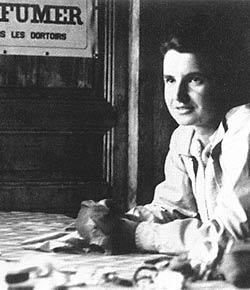 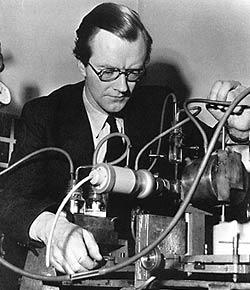 Rosalind franklin  1950
Maurice Wilkins 1950
James Watson(USA)&Francis Crick\UK 1953
1977 Frederick Sanger and 1980 Maxam–Gilbert: are scientists who were working on the determination of base sequences in nucleic acids. 
1983 Kary Mullis  American chemist start synthesis the desired DNA sequence and copying it using polymerase chain reaction (PCR Technique discussed later), a technique which would allow a small strand of DNA to be copied almost an infinite number of times. This has created revolutions in biochemistry, molecular biology, genetics, medicine, and forensics.
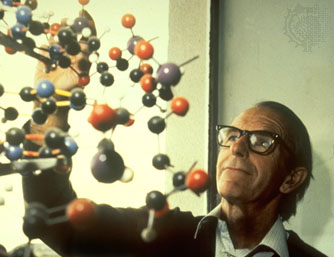 Kary mullis receiving his Nobel price
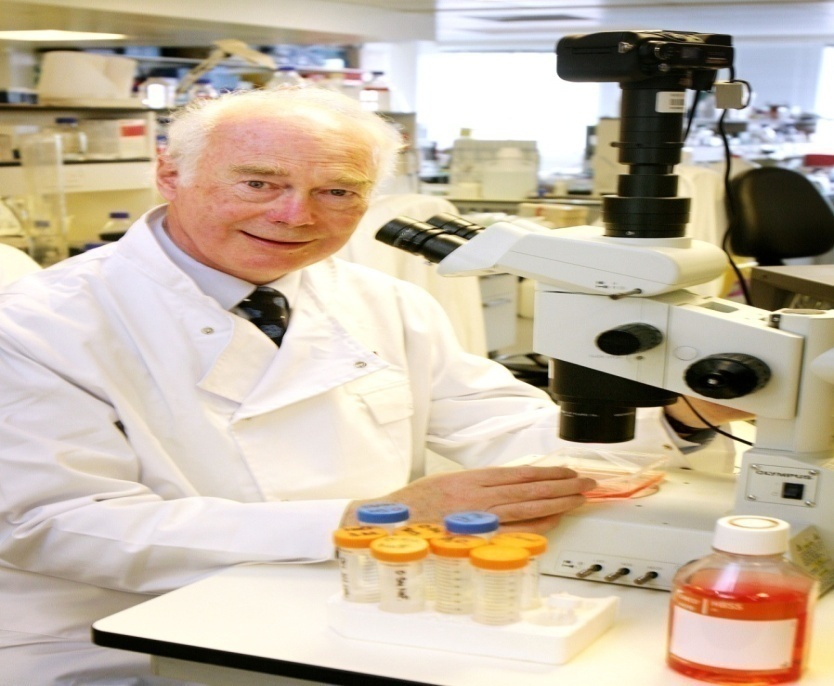 Frederick Sanger August 13, 1918 (age 95), United Kingdom
Sir Martin Evans Bioscience school cardiff university Nobel price 2007
biological system as experimental models
Bacteria: Prokaryotes unicellular free-living cells. only one single chromosome is not enclosed inside the nucleus but it is free within the cytoplasm called the nucleoid. The size of  Escherichia coli (E. coli)  is about 4,639,221 base pair (bp) or 4.6 Kbp.it represents the best model to be used for many reasons like easily to be cultured, relatively simple in their needs, short generation time (20 min for E. coli), best growth temperature 37cº so it completes DNA replication, RNA transcription, and protein synthesis within few minutes.
Bacteriophage: They represent the simplest form of life. These infect the bacteria (there are animal and plant human viruses). Unlike bacteria, they are not free-living (completely inert ), once they enter the host they start replication depending on the machines of the host cell. It is now used as a cloning vector. 
Yeast: Another experimental model but for the eukaryotic cells. It contains chromosomes within a true nucleus surrounded by a nuclear membrane. A great deal of early biochemical research was carried out especially the fermentation process. Now for a molecular biologist, mutant strains of yeast are often used to discover genes that control growth, division, and cell behavior. 
Animal and plant cell:  also could be used as a model in genetic experiments.